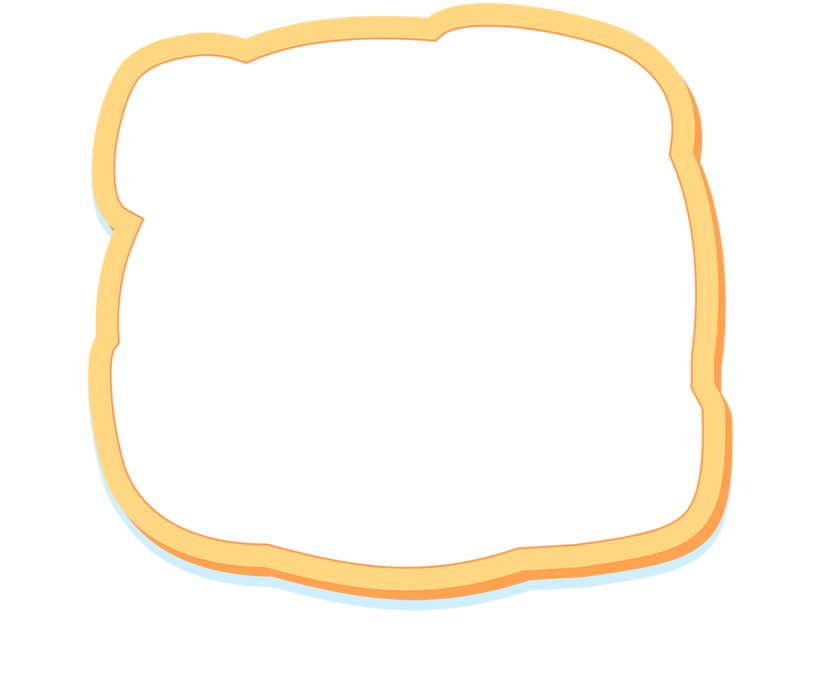 Thứ … ngày … tháng … năm …
Tiếng Việt
ÔN TẬP 
GIỮA HỌC KỲ II
Lê Thị Oanh
(Tiết 6)
Khởi Động
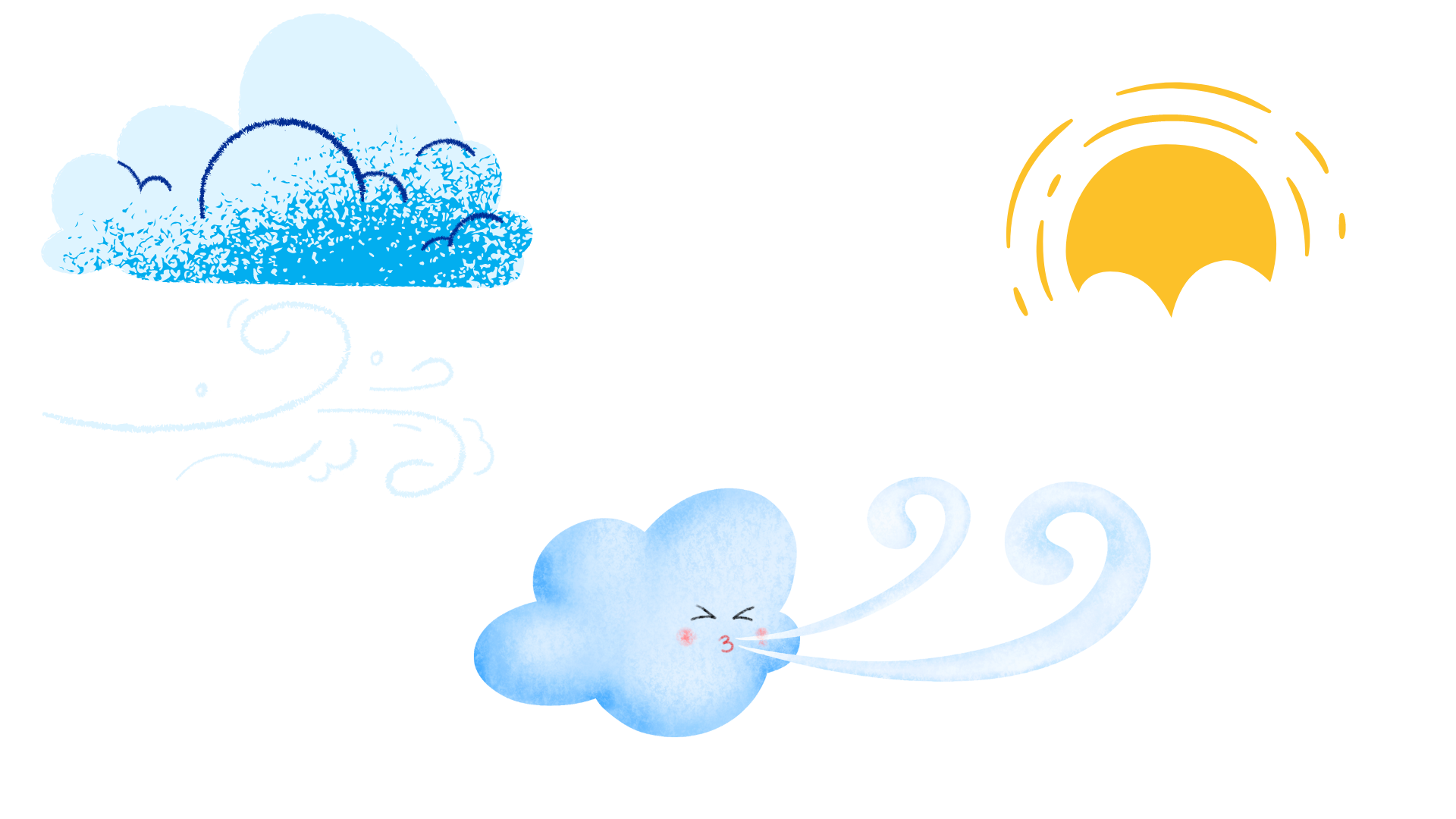 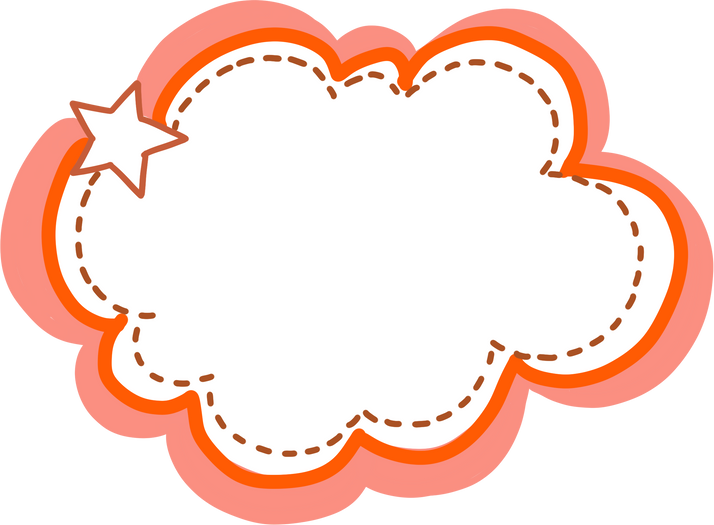 Khám phá
 bầu trời
Khám Phá
Luyện Tập
&
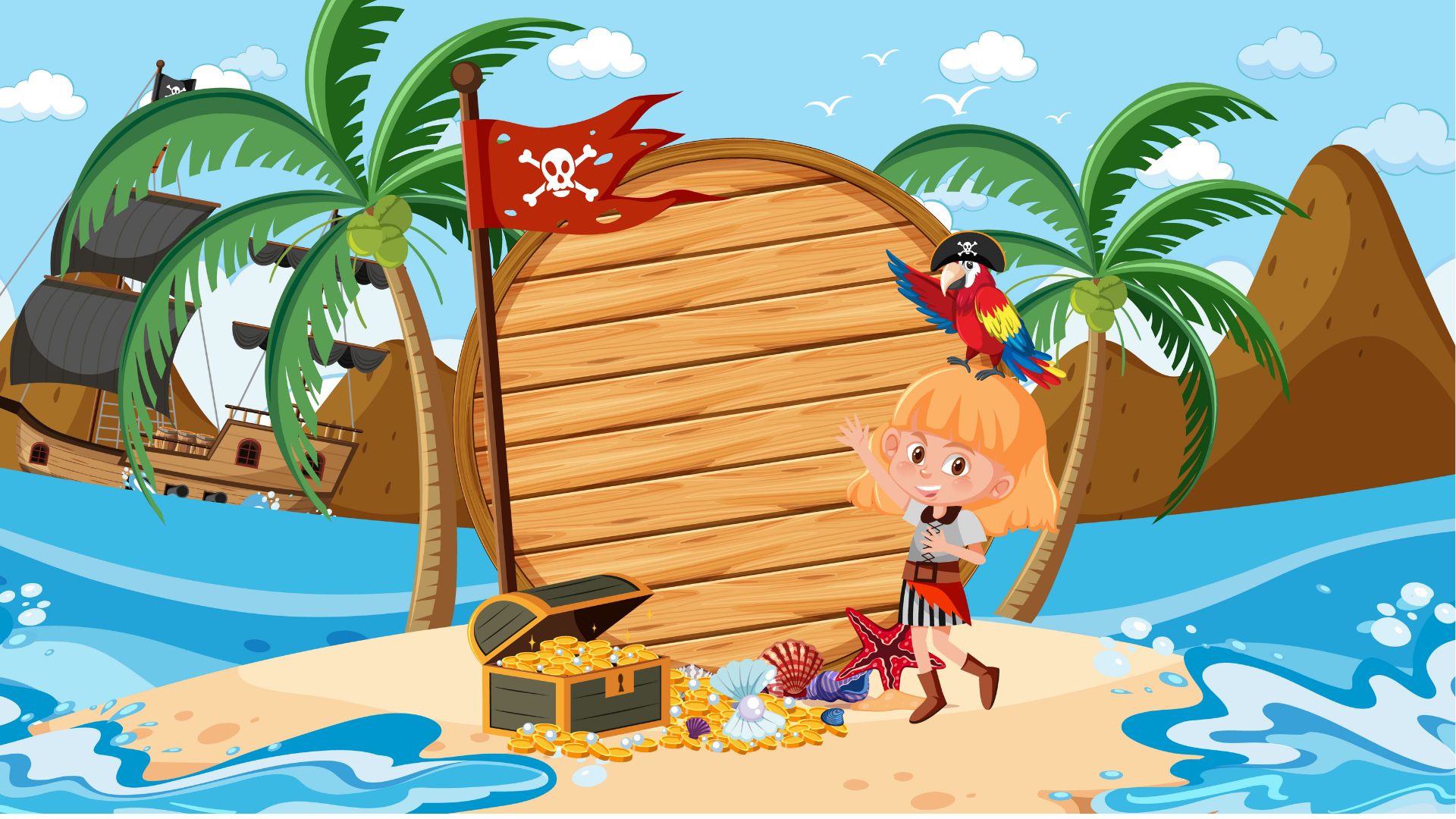 ĐI TÌM KHO BÁU
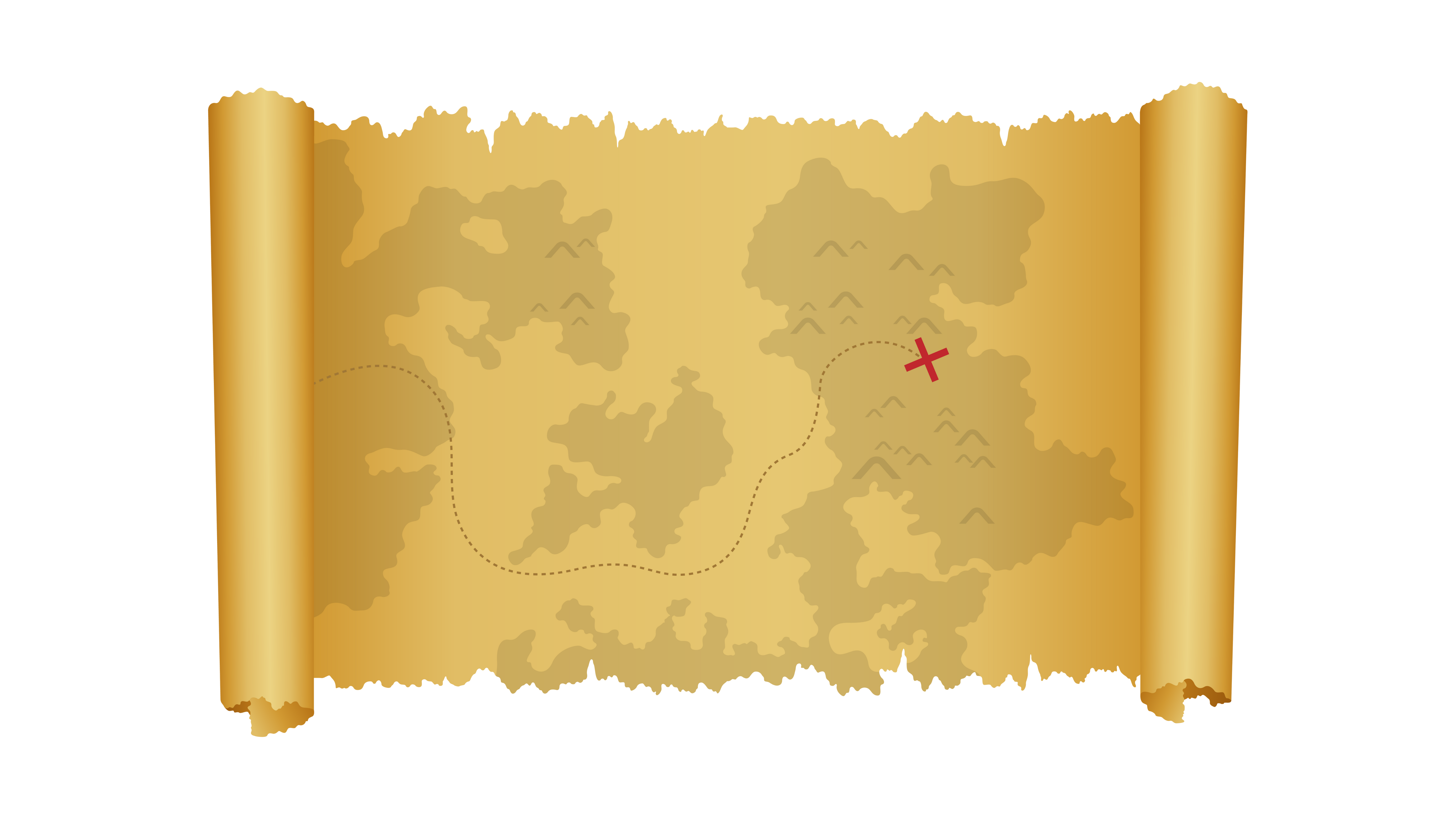 SƠ ĐỒ KHO BÁU
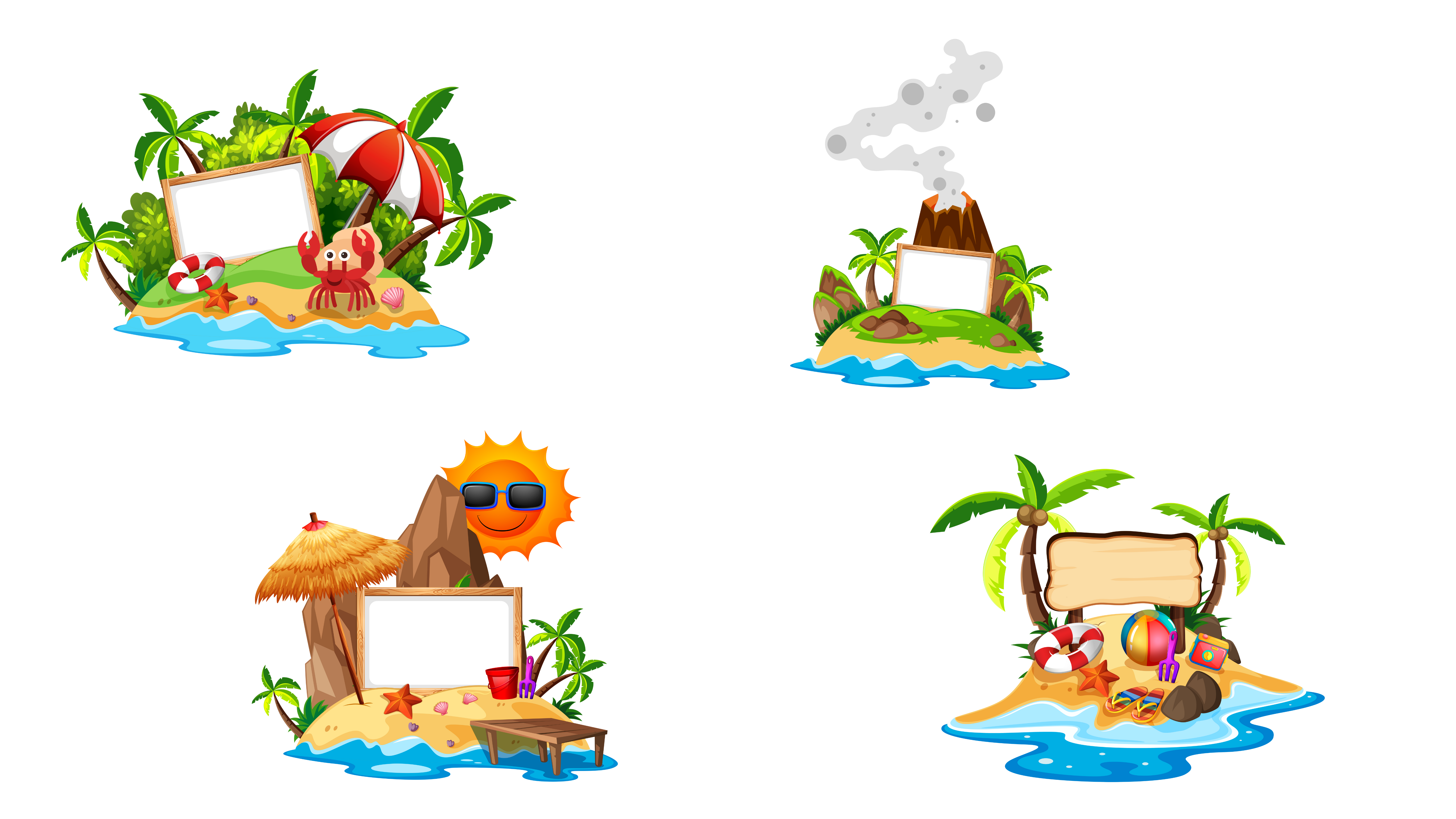 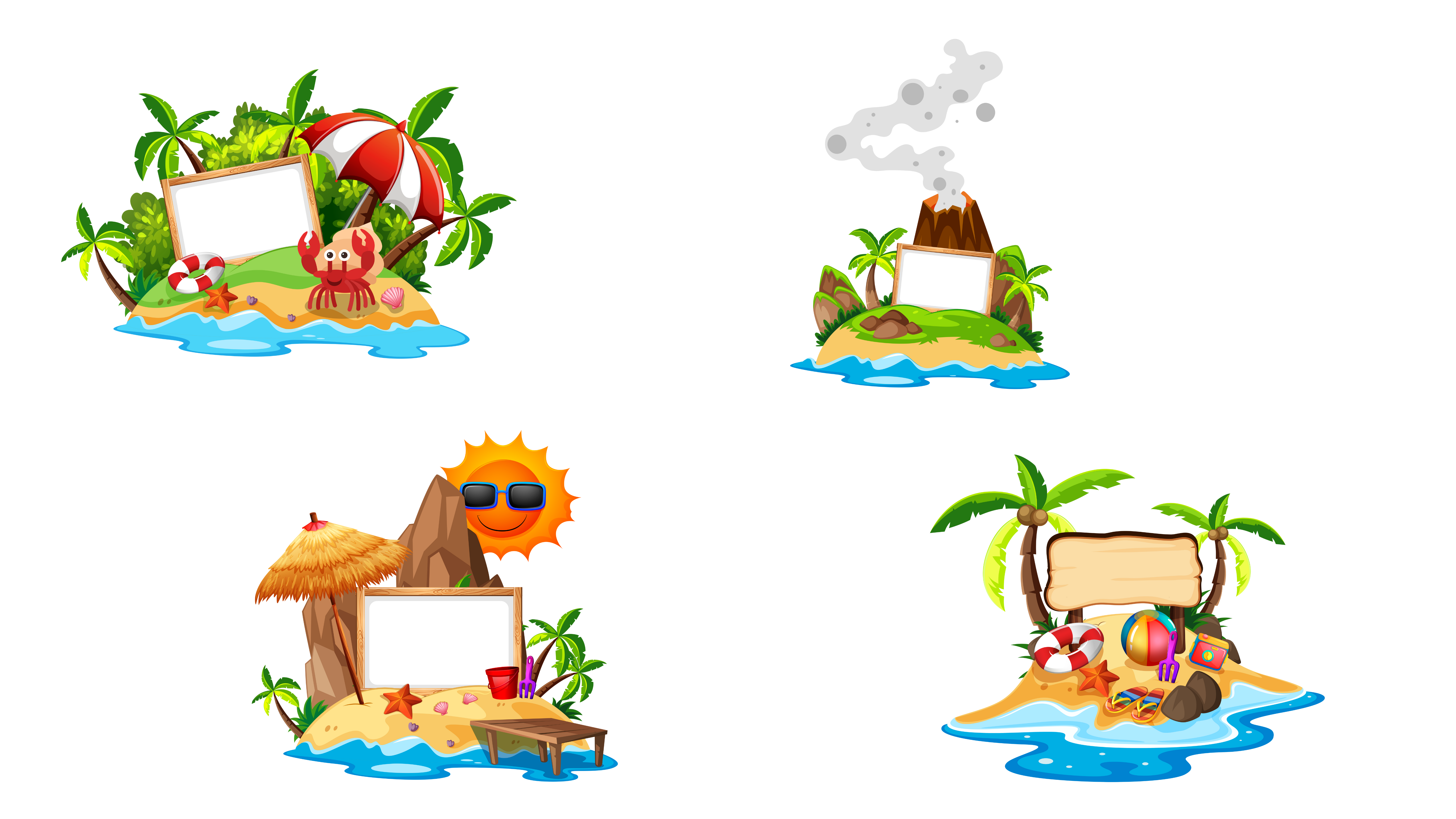 TRẠM 1
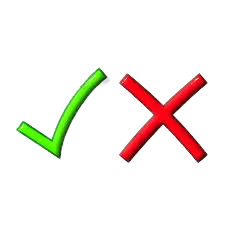 1
3
2
X
X
TRẠM 2
X
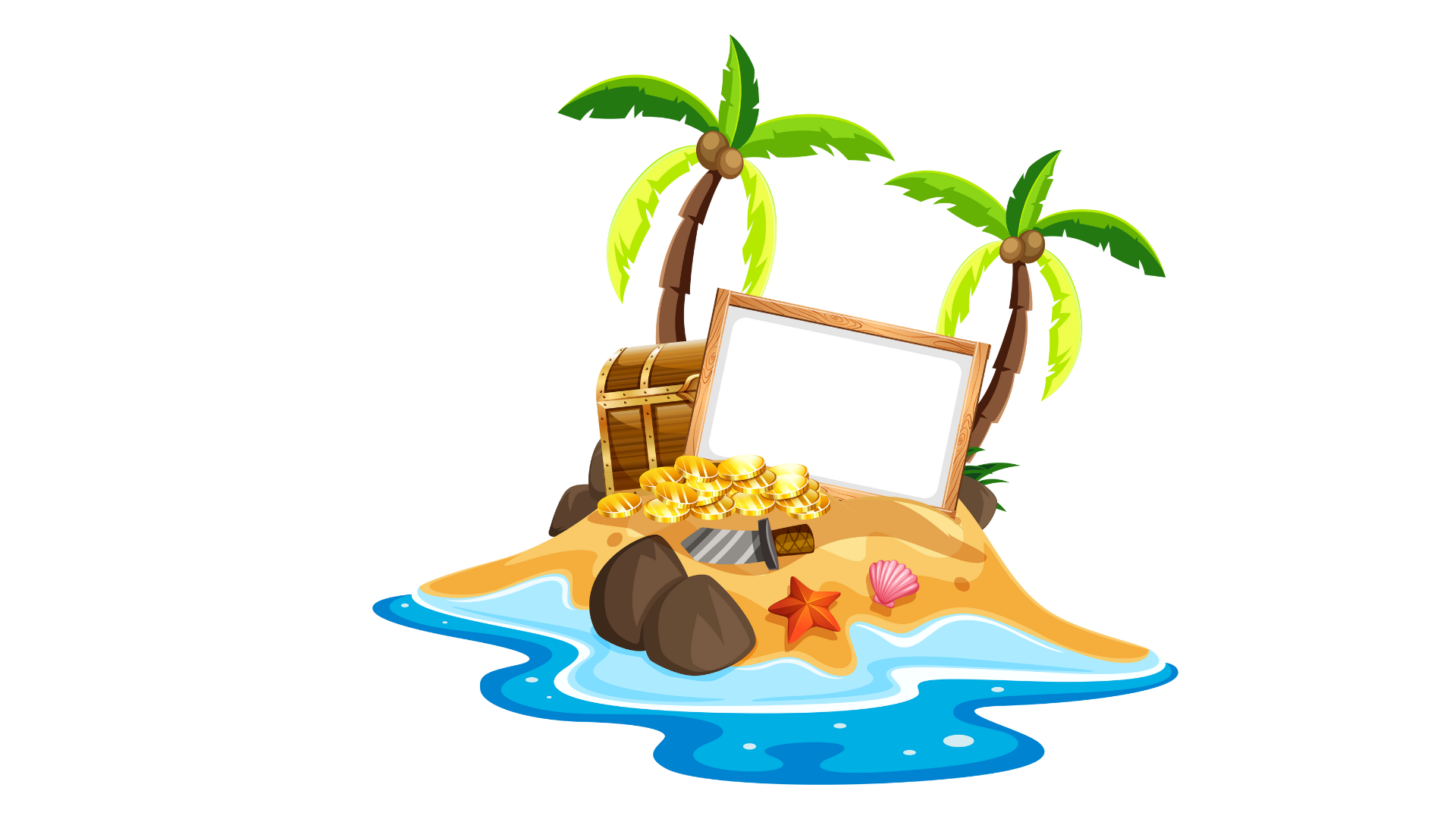 TRẠM 3
1
Có thể thêm dấu phẩy vào những vị trí nào trong mỗi câu sau:
a.	Bóng đá bơi lội cờ vua võ thuật là những môn thể thao được trẻ em yêu thích.
b.	Lớp em tham gia tốp ca diễn kịch nhảy dân vũ.
c.	Sáng sớm khi mặt trời vừa lên những chú chim đã cất tiếng véo von.
a.	Bóng đá bơi lội cờ vua võ thuật là những môn thể thao được trẻ em yêu thích.
Bóng đá , bơi lội , cờ vua , võ thuật là những môn thể thao được trẻ em yêu thích.
Dấu phẩy dùng ngăn cách giữa các từ ngữ cùng trả lời câu hỏi “Cái gì?”, của kiểu câu “Ai là gì?”
b.	Lớp em tham gia tốp ca diễn kịch nhảy dân vũ.
Lớp em tham gia tốp ca , diễn kịch , nhảy dân vũ.
Dấu phẩy dùng ngăn cách các từ ngữ cùng trả lời câu hỏi “Làm những gì?” của kiểu câu “Ai làm gì?”
c.	Sáng sớm khi mặt trời vừa lên những chú chim đã cất tiếng véo von.
Sáng sớm , khi mặt trời vừa lên ,  những chú chim đã cất tiếng véo von.
Dấu phẩy  dùng ngăn cách các từ ngữ cùng trả lời câu hỏi “Khi nào?”
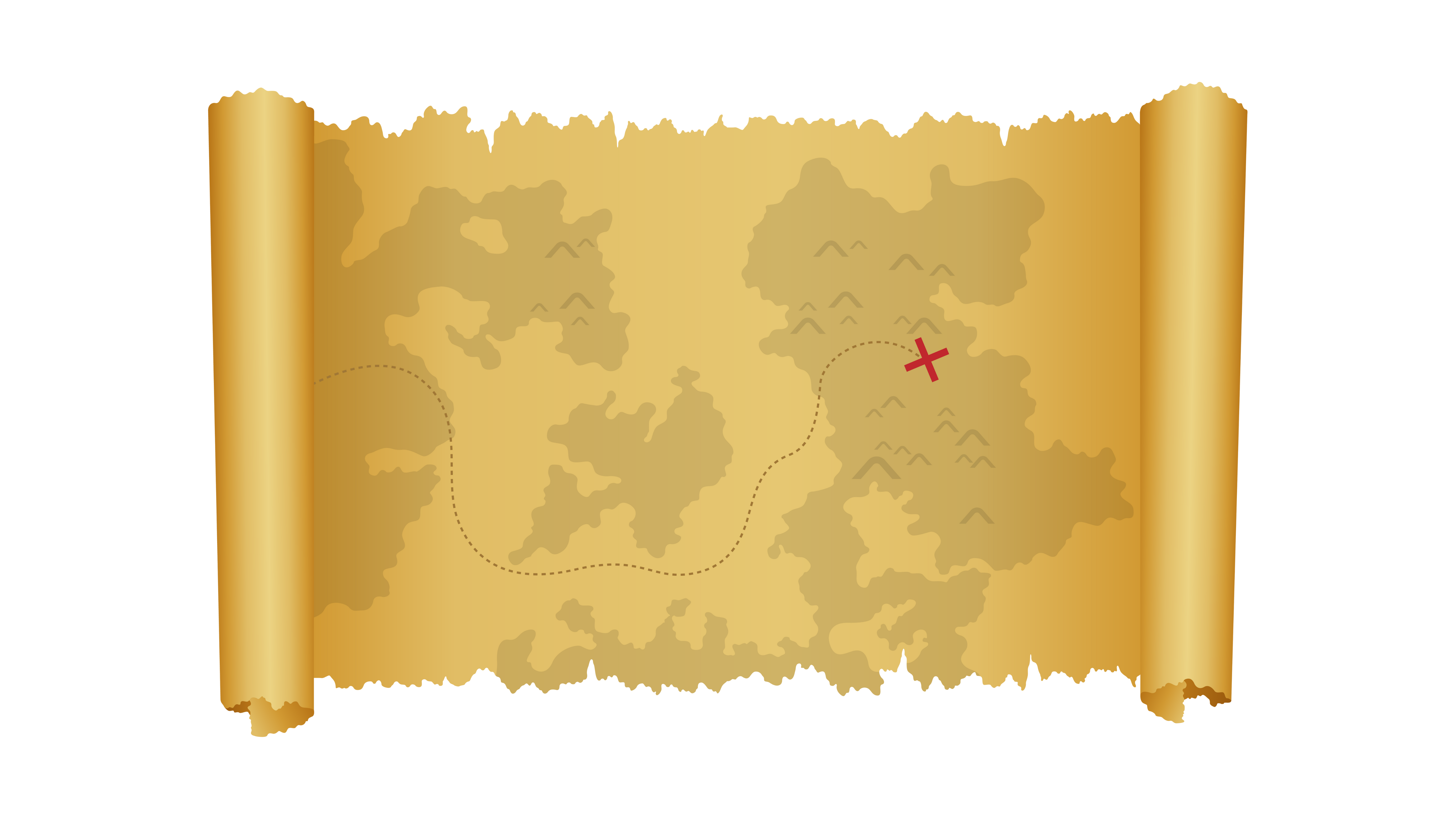 SƠ ĐỒ KHO BÁU
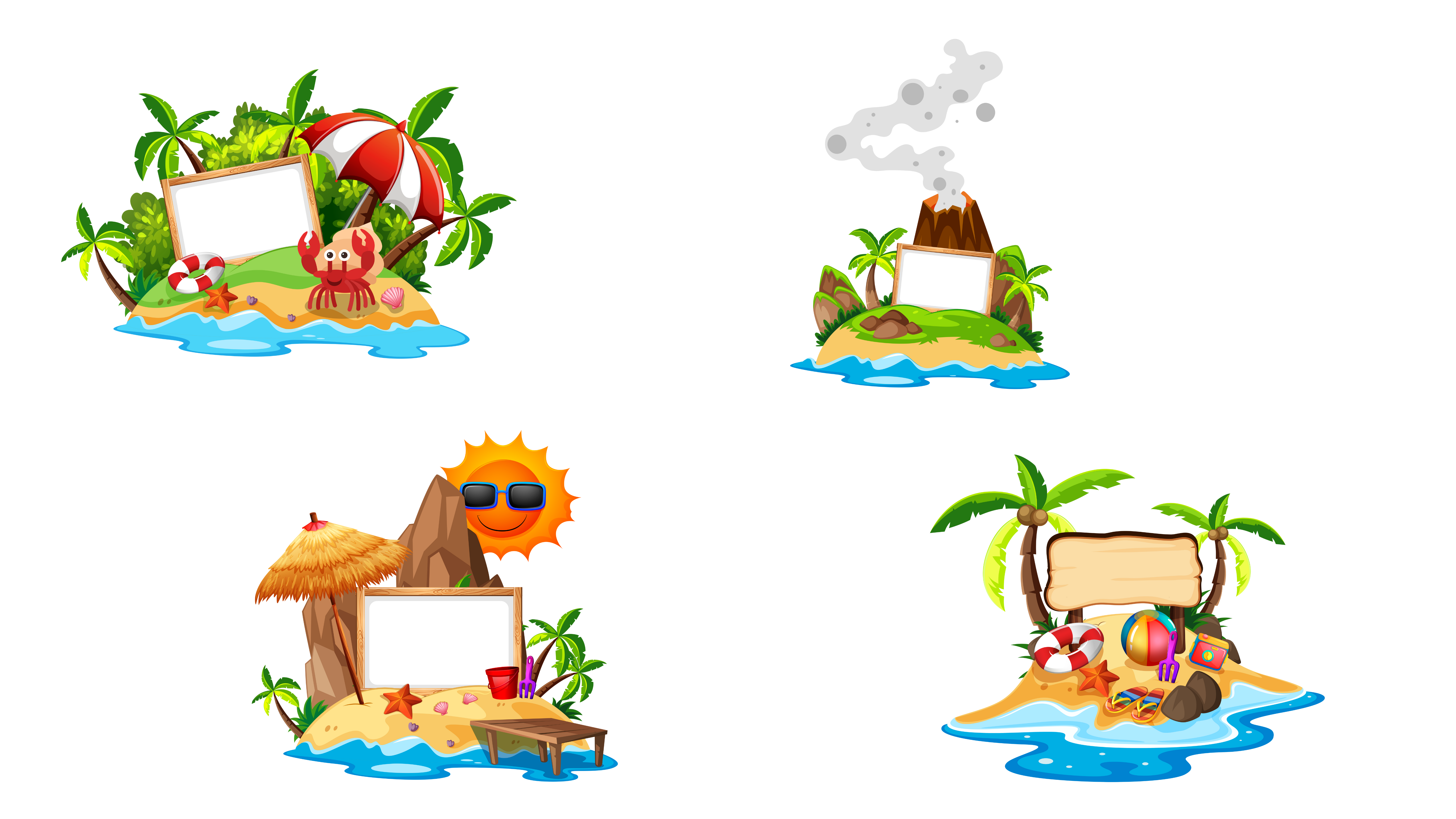 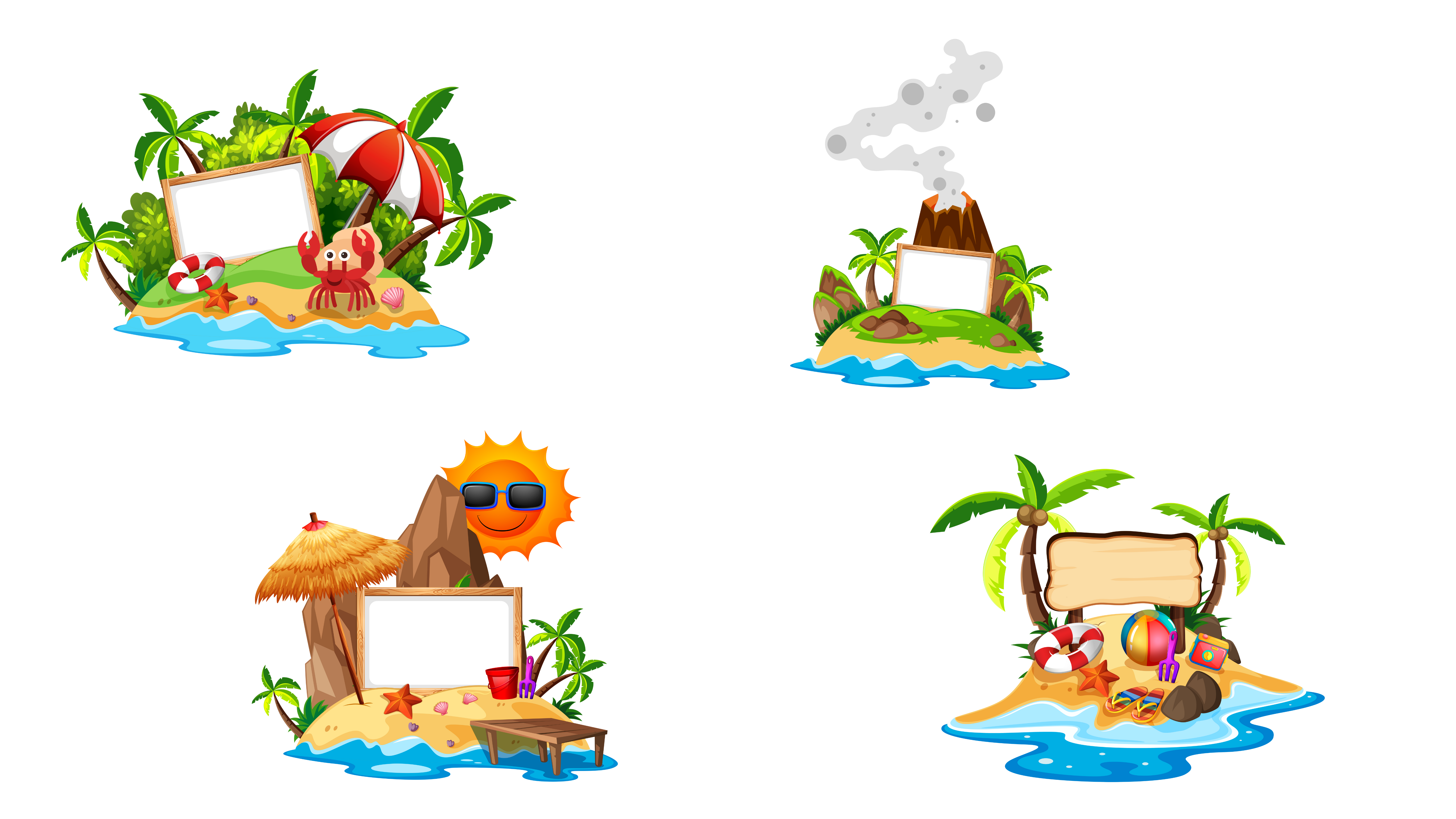 TRẠM 1
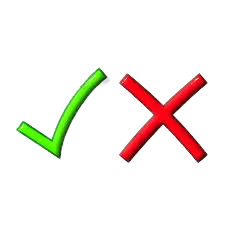 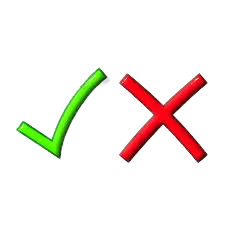 3
2
X
X
TRẠM 2
X
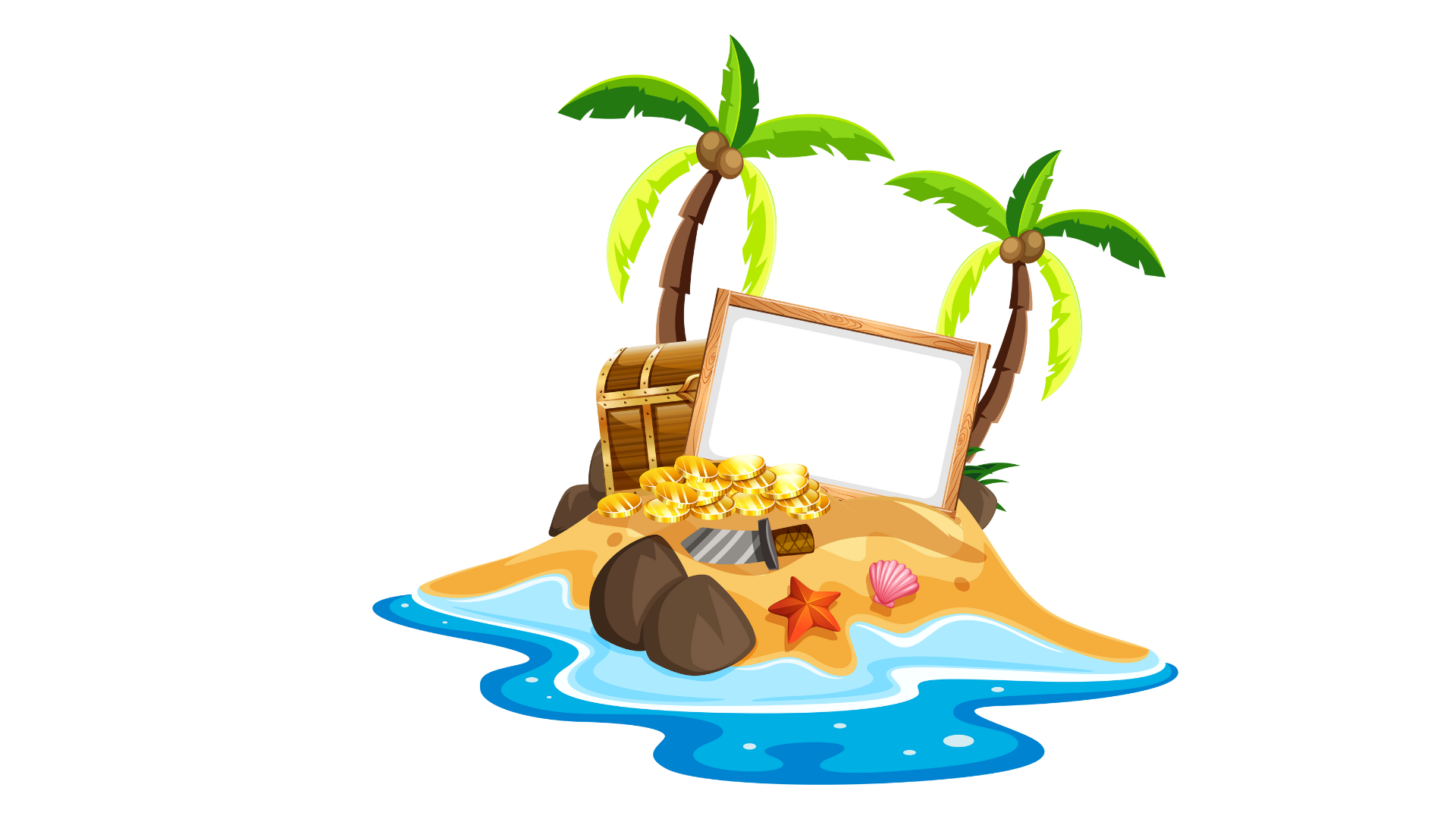 TRẠM 3
Tìm câu khiến và câu cảm trong các đoạn văn sau:
2
a) Ôi chao, con cá sấu to quá! Mình dài có đến hơn năm mét. Chỗ quãng bụng giữa, ước chừng một vòng rưỡi tay người lớn ôm mới giáp.
b. Các bạn hoa tầm xuân đua nhau gọi:
– Cô đi đâu mà vội thế? Ở đây chơi với chúng em một chút nào!
Cùng thảo luận
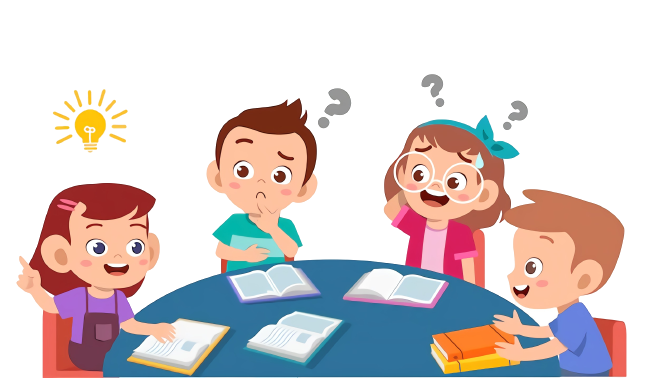 Cùng chia sẻ
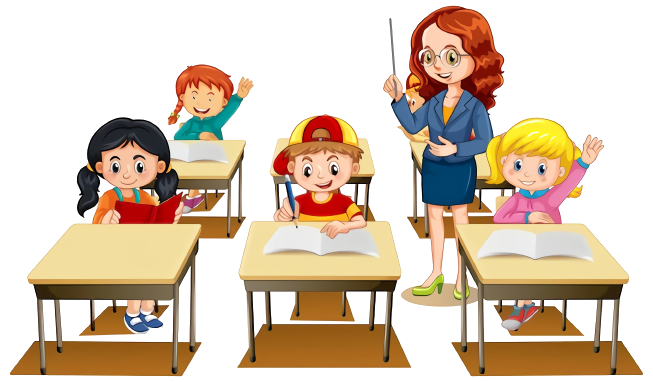 Tìm câu khiến và câu cảm trong các đoạn văn sau:
2
a) Ôi chao, con cá sấu to quá! Mình dài có đến hơn năm mét. Chỗ quãng bụng giữa, ước chừng một vòng rưỡi tay người lớn ôm mới giáp.
Ôi chao, con cá sấu to quá!
CÂU CẢM
Tìm câu khiến và câu cảm trong các đoạn văn sau:
2
b. Các bạn hoa tầm xuân đua nhau gọi:
– Cô đi đâu mà vội thế? Ở đây chơi với chúng em một chút nào!
Cô đi đâu mà vội thế? Ở đây chơi với
chúng em một chút nào!
CÂU KHIẾN
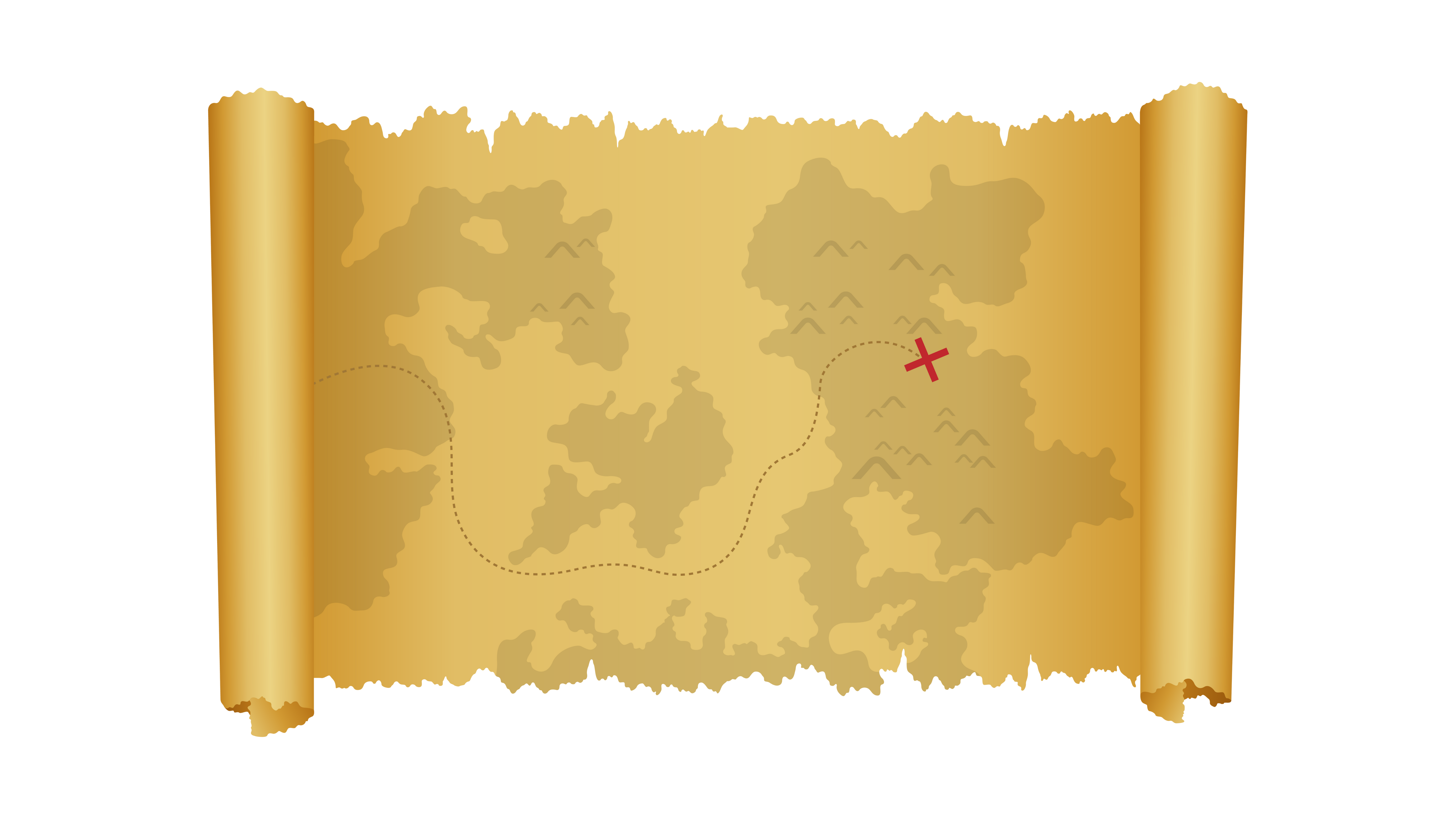 SƠ ĐỒ KHO BÁU
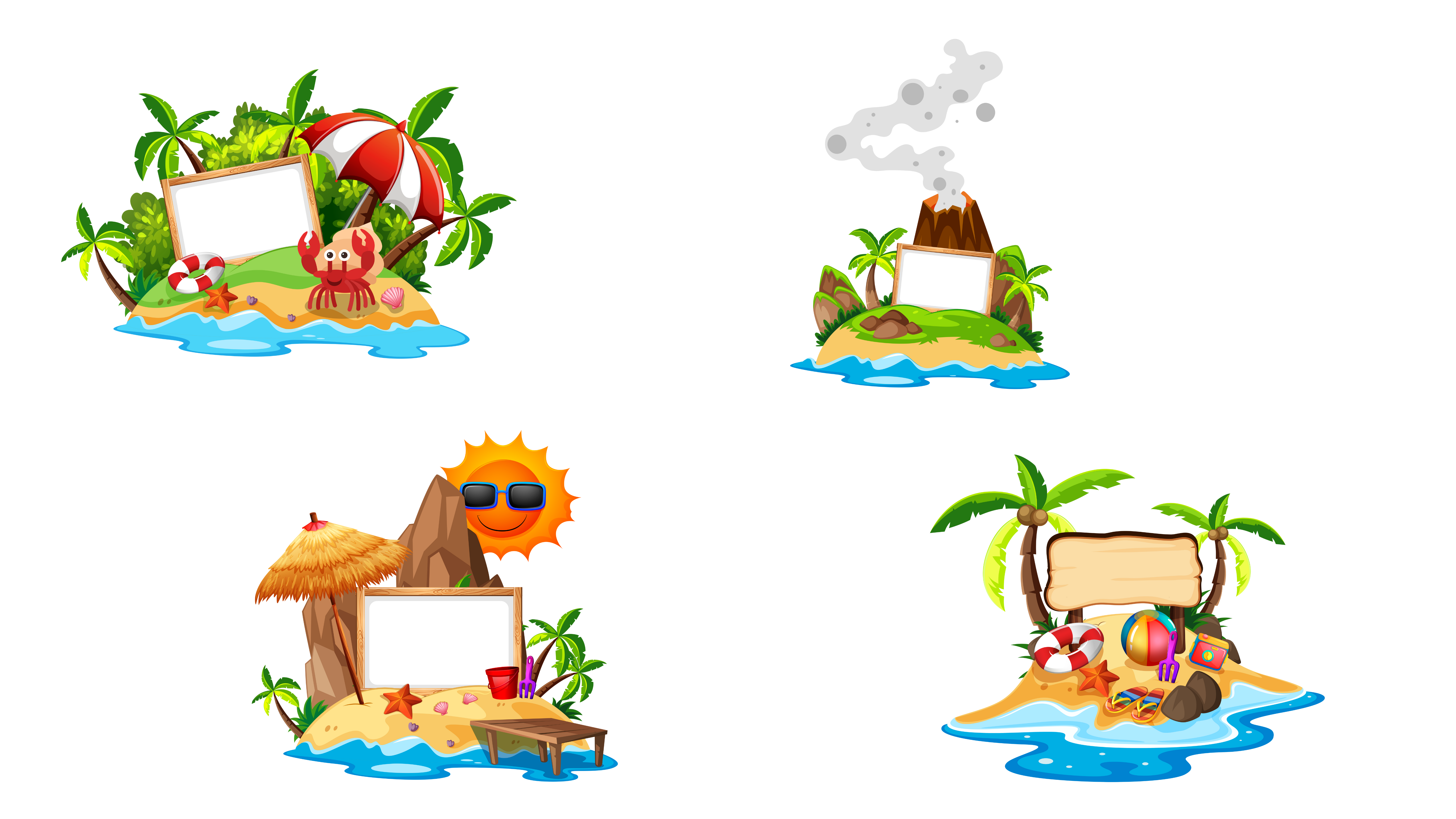 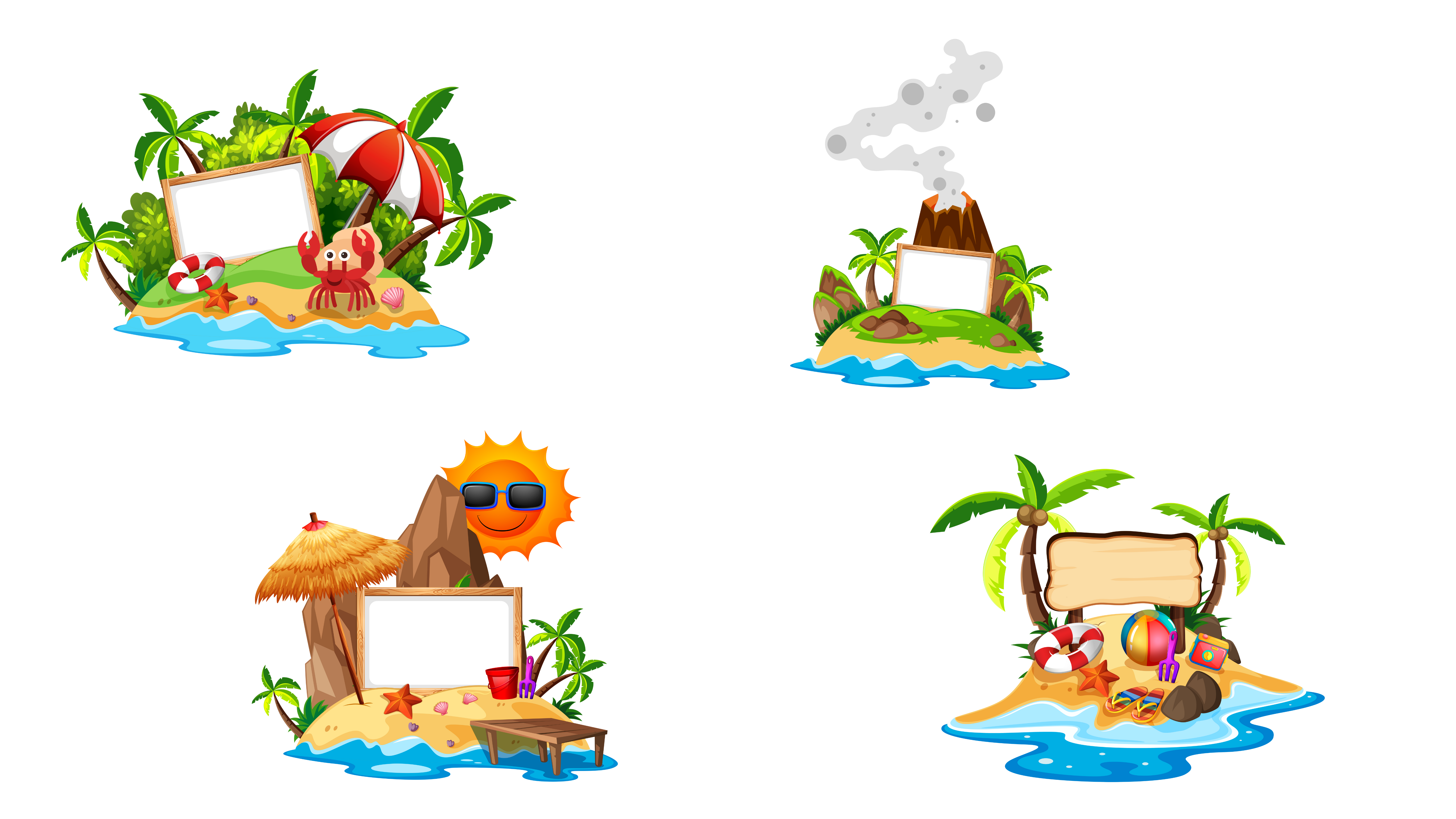 TRẠM 1
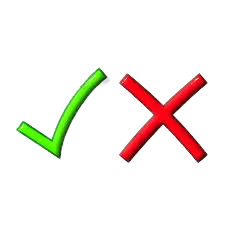 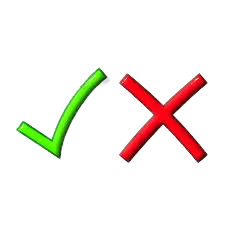 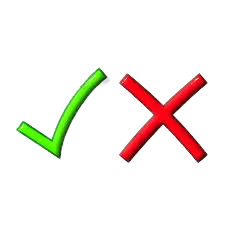 3
X
X
TRẠM 2
X
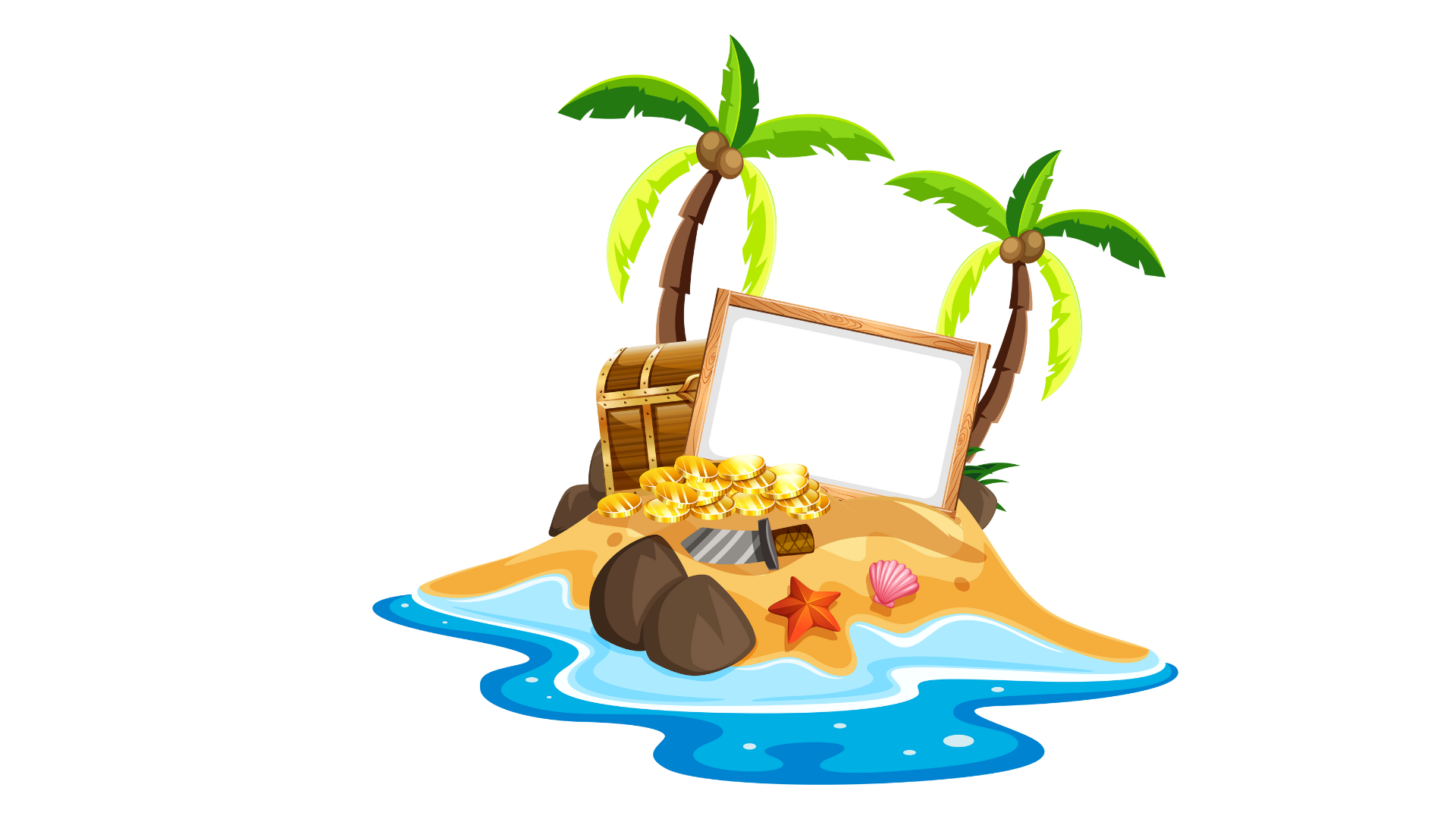 TRẠM 3
3
Đặt câu khiến hoặc câu cảm về một con vật hoặc một loài cây.
TRÒ CHƠI:
XÌ ĐIỆN
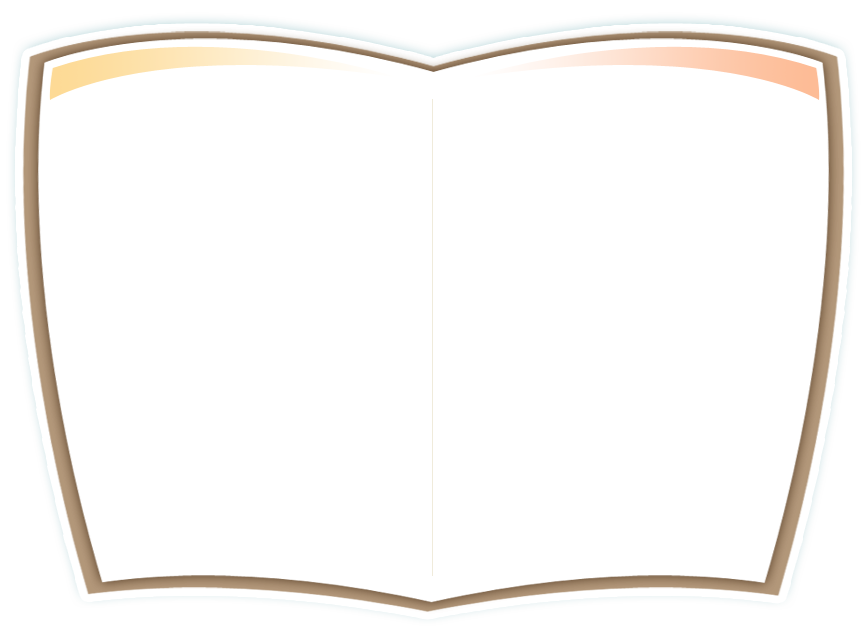 M: Chú chim sâu trông 
thật đáng yêu!
Cùng chia sẻ
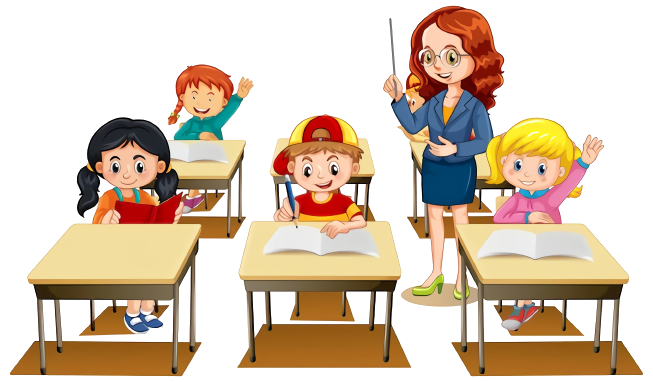 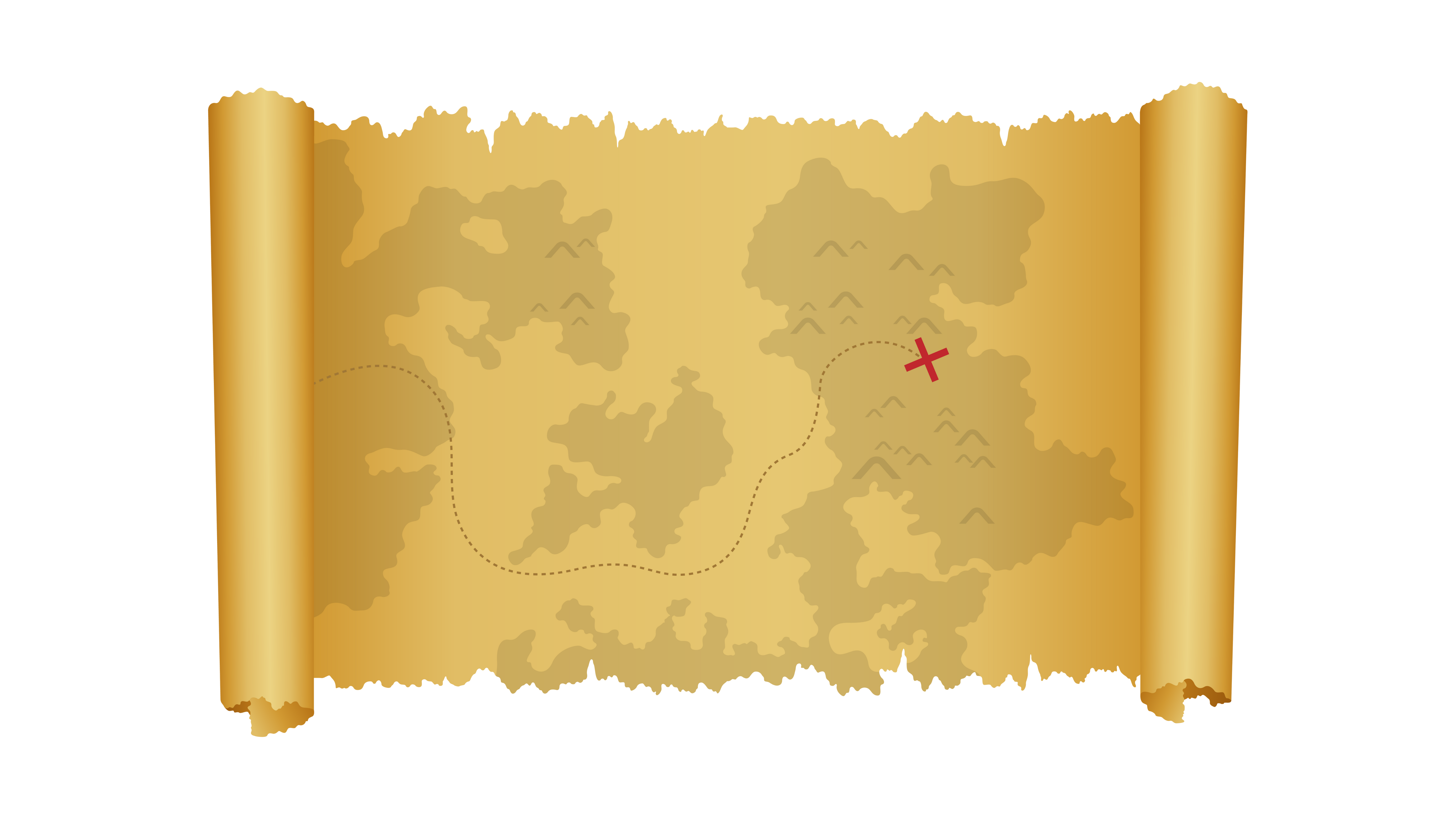 Chúc mừng các bạn đã chinh phục
được các thử thách. Đây chính
là phần thưởng dành cho bạn.
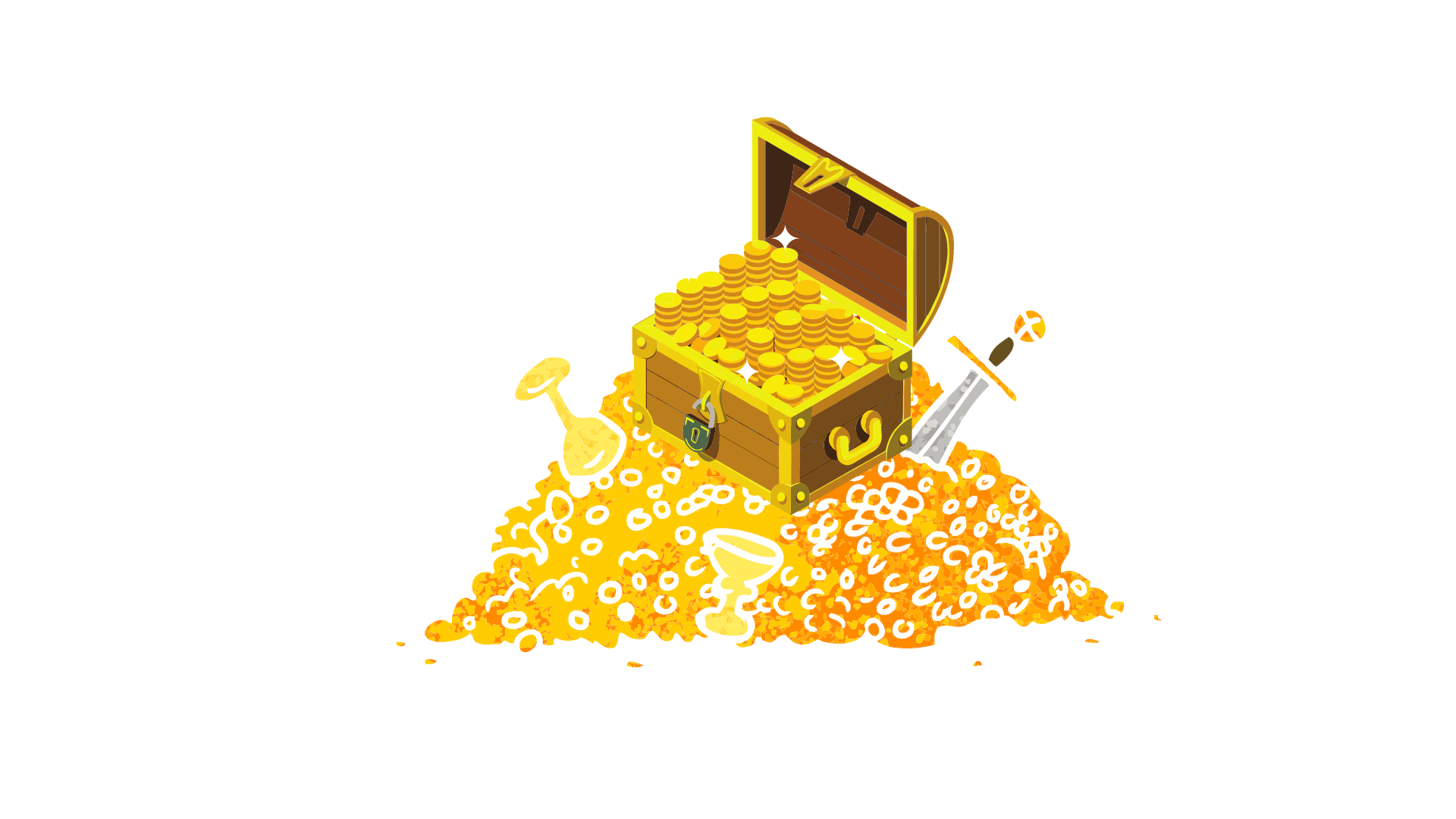 Vận Dụng
Cùng ôn bài
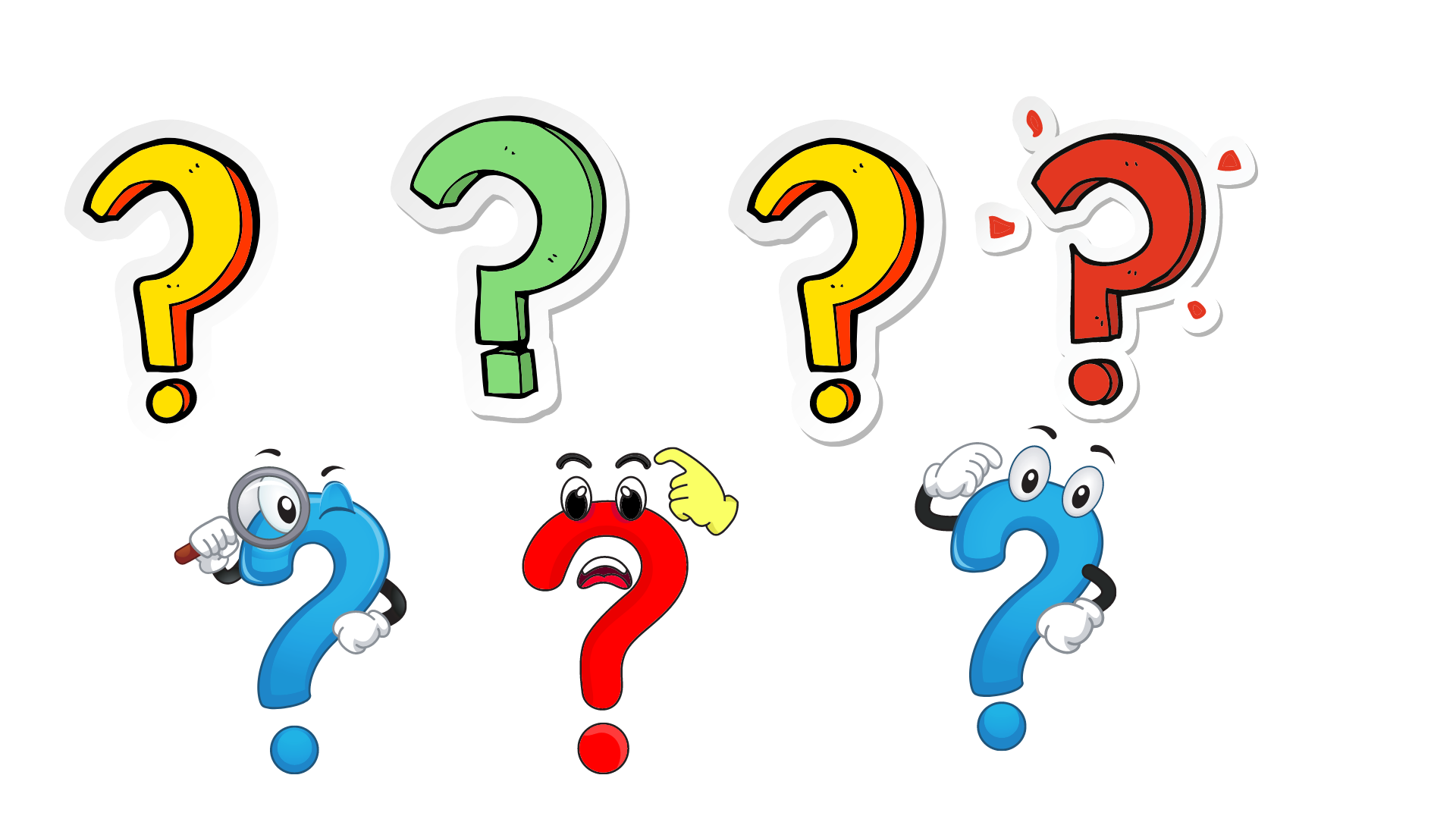 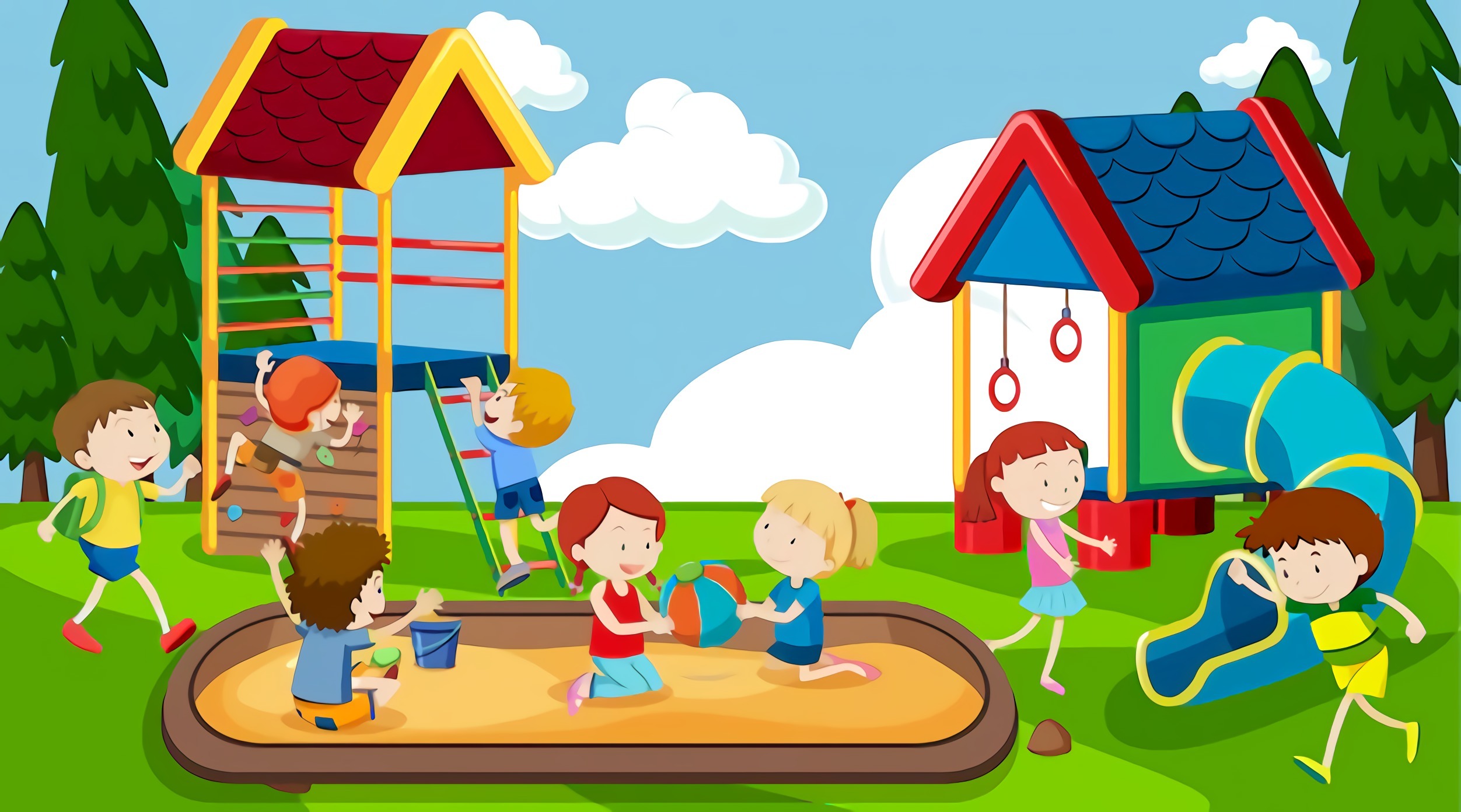 Đặt câu cảm hoặc câu khiến trong bức hình dưới đây.
Cùng chia sẻ
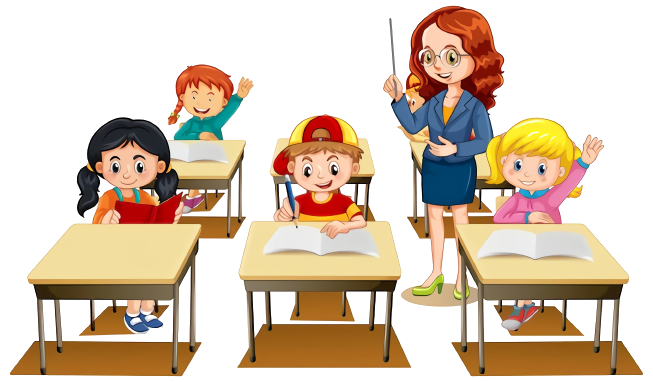 Dặn dò
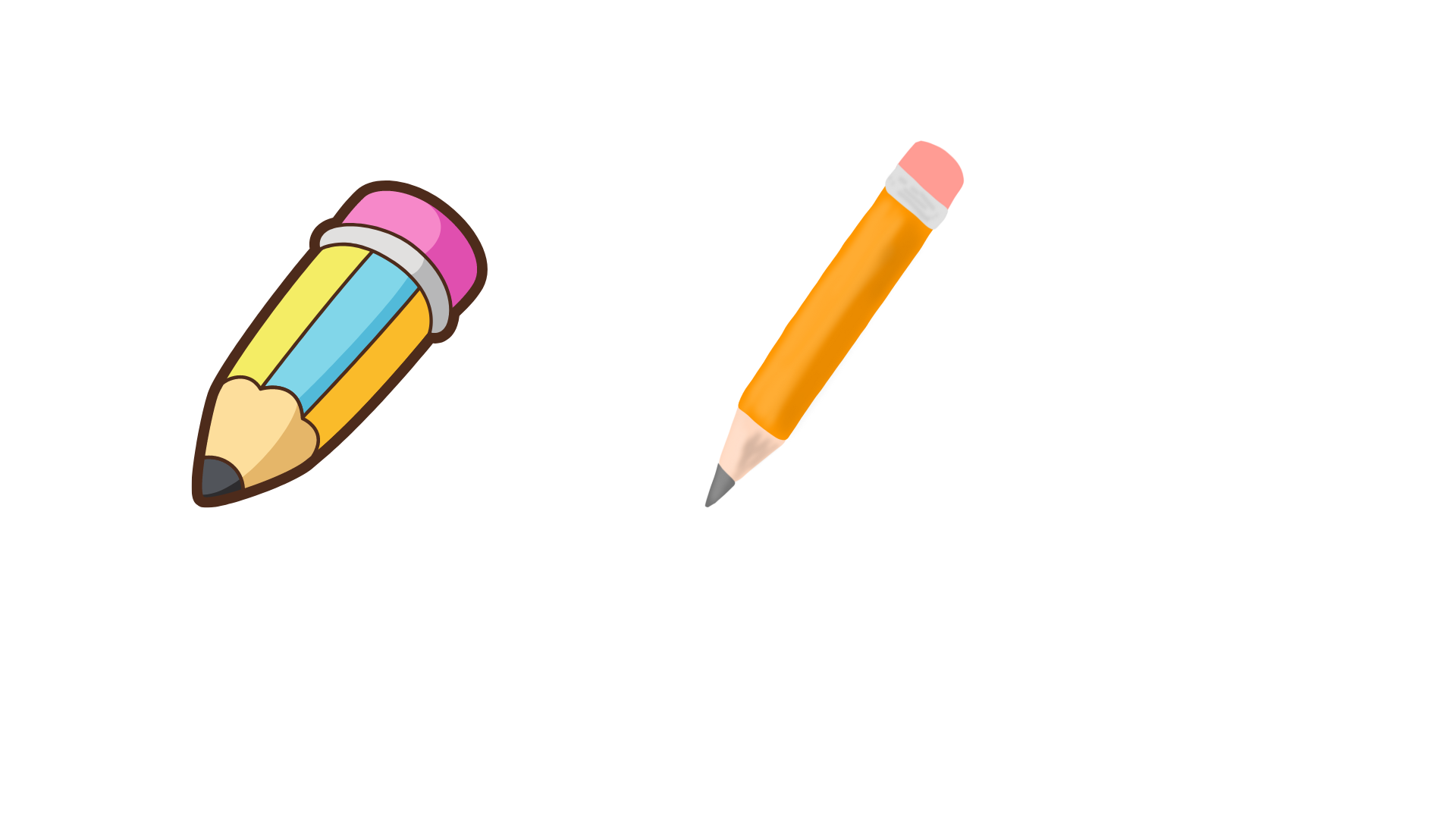 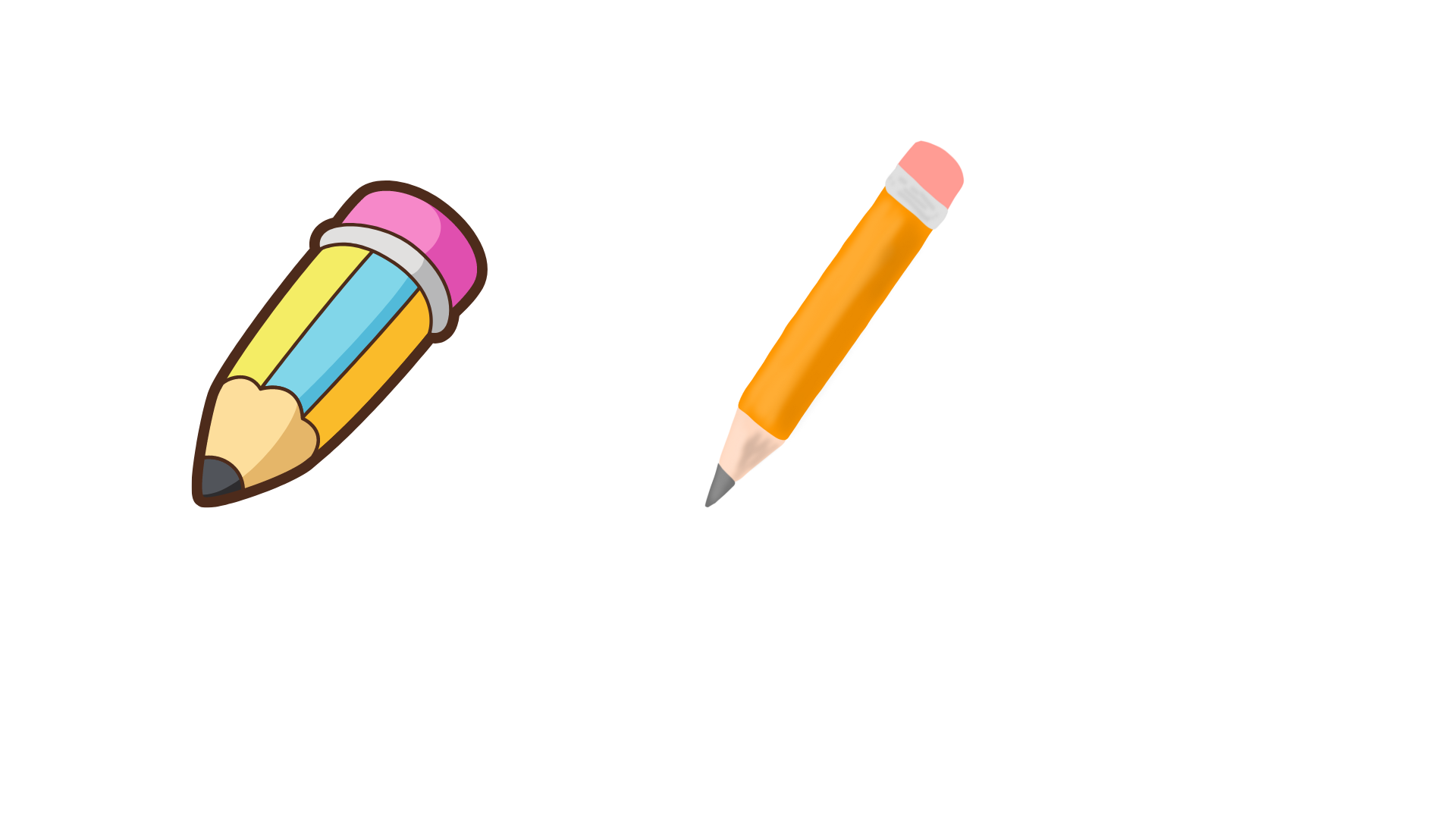 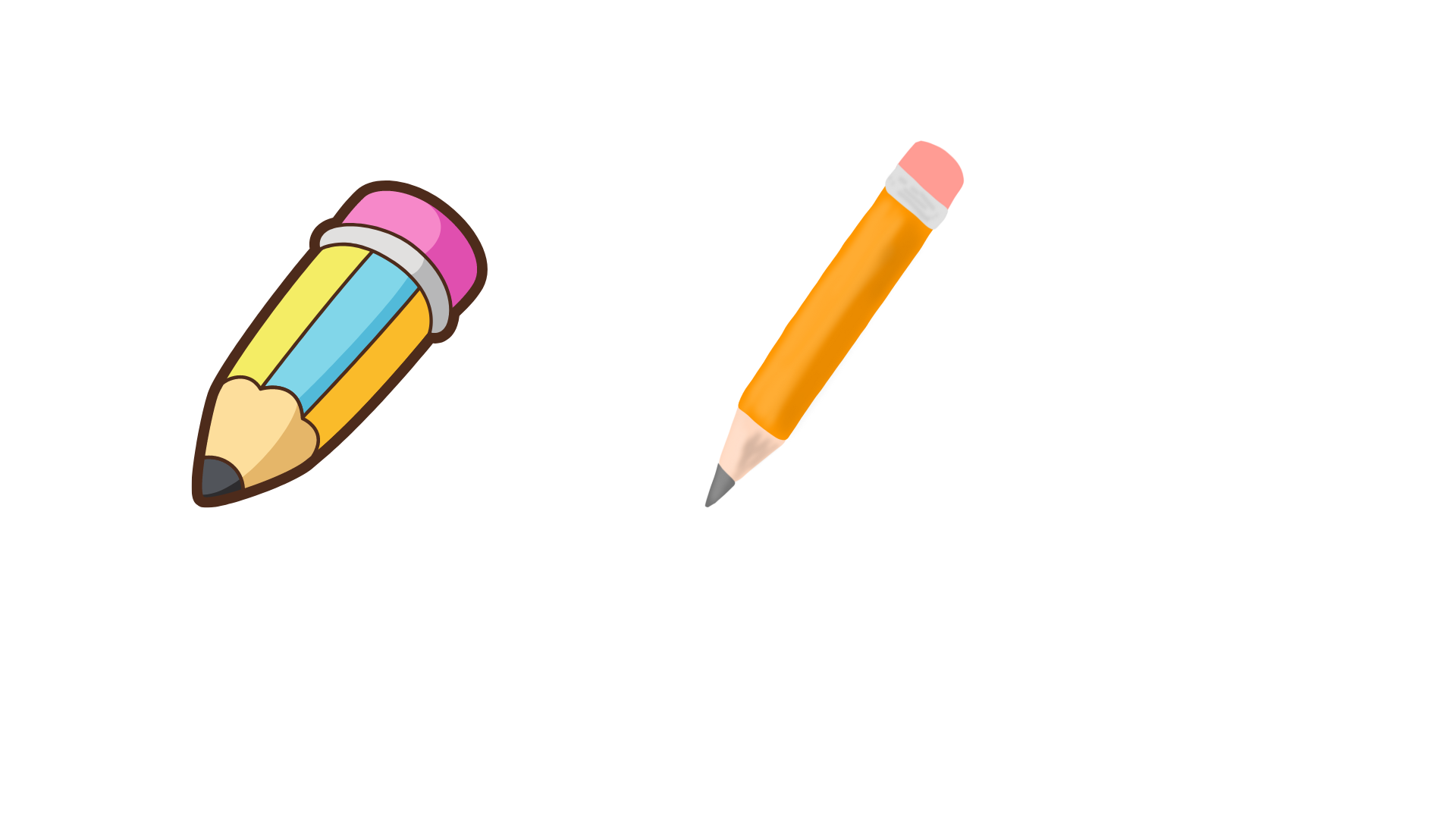 GV điền vào đây
GV điền vào đây
GV điền vào đây
Tạm Biệt
Và 
Hẹn Gặp Lại